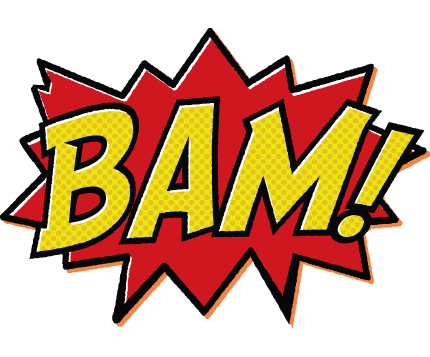 Kindergarten Newsletter – September 6-10, 2021
We are SUPERheroes!Students Using their Powers to Engage in Reading!
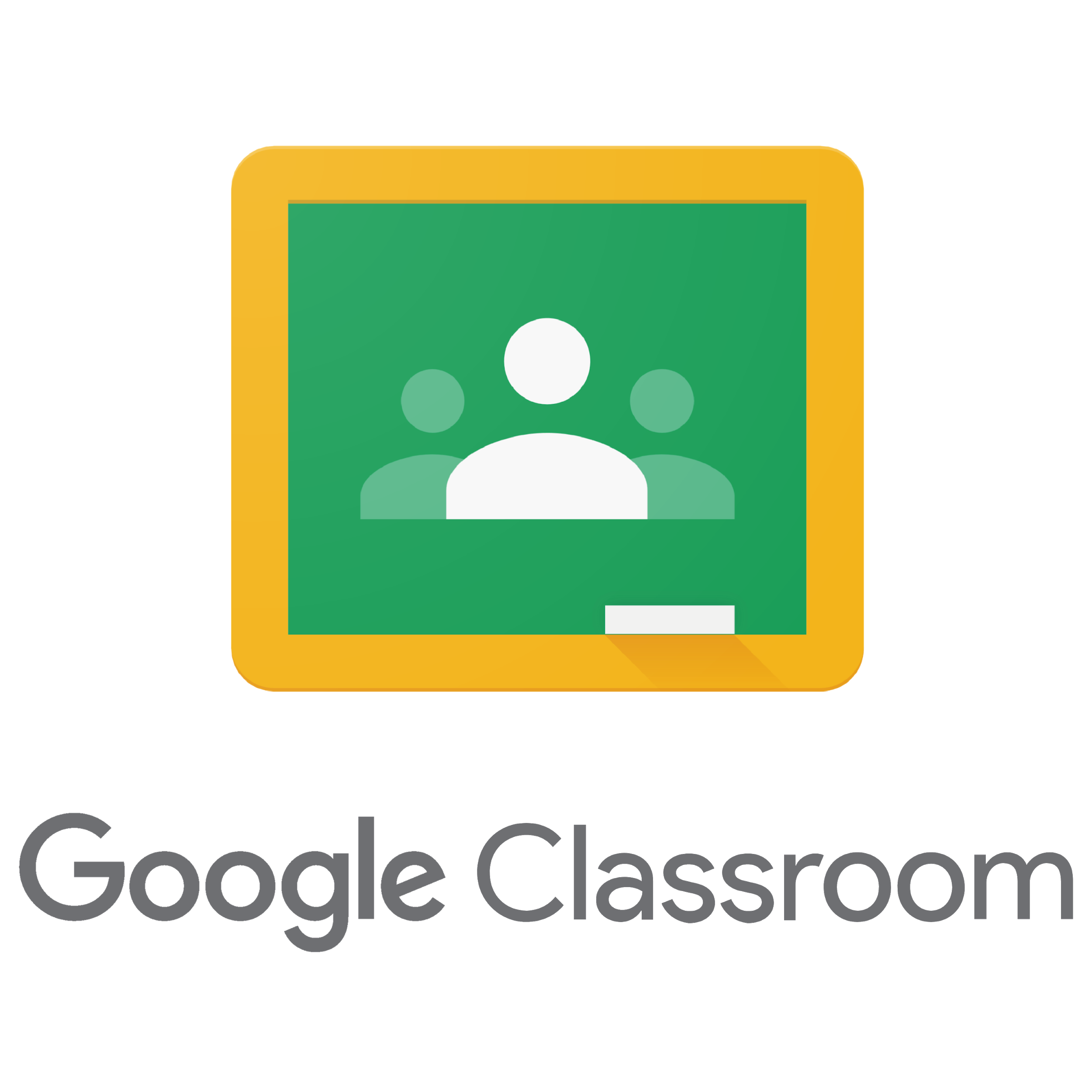 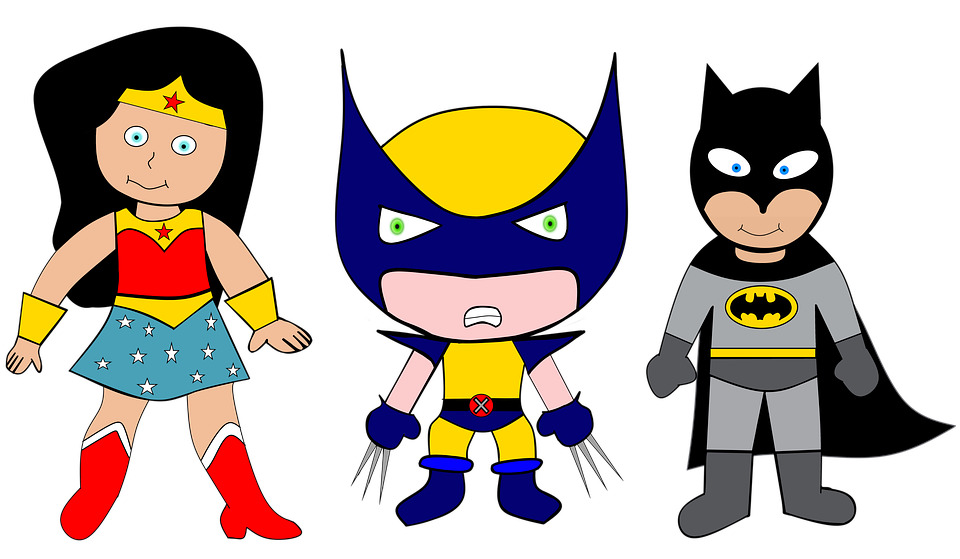 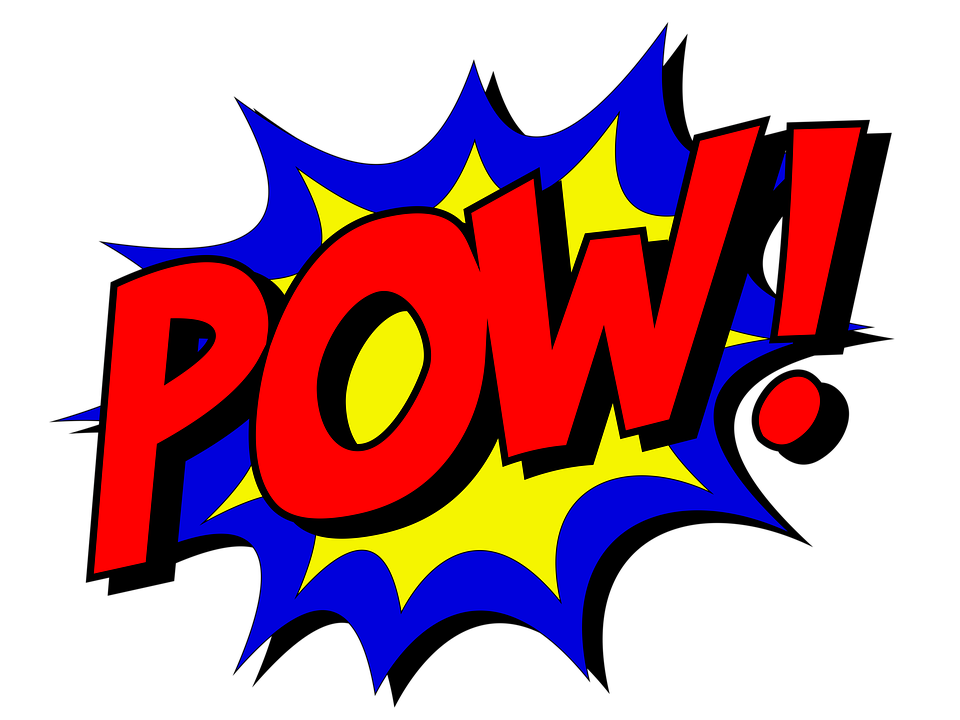 LEARNING MINDSET: Curiosity
Module 1,  Week 3: Curious about Kindergarten!